Grasping Vision for Your Ministry Context
Turnaround Pastors, Inc.
Copyright © 2017
Turnaround Pastors, Inc.
Gordon E. Penfold, Lavern E. Brown, Gary J. Westra
This material may be used if proper credit is given.
Taught by Dr. Gordon Penfold for Doctor of Ministry StudentsUploaded by Dr. Rick Griffith • Singapore Bible CollegeFiles in many languages for free download at BibleStudyDownloads.org
Vision
How to develop a widely shared unifying vision in small and medium sized congregations.
1/15/23
© 2016 All Rights Reserved Turnaround Pastors Inc.
2
Defining terms
What do we mean by “purpose?”

What do we mean by “mission”?

What do we mean by “vision”?
1/15/23
© 2016 All Rights Reserved Turnaround Pastors Inc.
3
Purpose answers the question “why?”The over-arching reason. The telos. The end result we strive to accomplish.
Mission answers the question “what?”
What is to occur to lead to the fulfillment of the Purpose, to get to the ultimate goal?
4
[Speaker Notes: See Holyoke envisioning process for the description of purpose, mission and vision]
Vision answers the question “how?” 

With both the purpose (telos) and the mission (what) in mind, vision paints a picture of the path to get there.
5
[Speaker Notes: See Holyoke envisioning process for the description of purpose, mission and vision]
Vision
Answers the "How?" question
A longer statement that explains…
What is this church going to do 
In this community 
With these resources
To reach those people
Unique to each church and limited in time
1/15/23
© 2016 All Rights Reserved Turnaround Pastors Inc.
6
The Problem
Vision is essential because it determines how focus and resources will be allocated
Vision is difficult because it requires the ability to balance “big picture” and “fine detail”
Vision is difficult because it is a group process, especially in small churches
Vision is challenging because it is never finished
1/15/23
© 2016 All Rights Reserved Turnaround Pastors Inc.
7
[Speaker Notes: Most pastors will gravitate toward either “big picture” thinking – the ability to look at the Bible, theology, and practical ministry as a whole and to see the future – or “fine detail” – here’s what we’re going to do and how we’re going to do it. In other words, most pastors will tend toward the blue / green side of the Leadership Style Grid or toward the Yellow / Red side. Developing and maintaining vision requires disciplines and behaviors from both sides; you have to learn to move fluidly between the big picture to the details and master both.

Vision is challenging because it is never “done.” As the church moves toward the realization of its vision, it will necessarily change and grow. Additional resources will become available (more people, additional funds, new opportunities). These additional resources need to be marshalled to the mission field, and this will require you to lead the process of developing a fresher, larger vision.]
The Problem
Bible college and seminary don’t teach pastors how to develop and organize ministry around vision
Your congregants will fill the “vision vacuum” 
“The church is here to protect me from the world”
“The church is here to help me raise my children”
“The church is here to change political culture”
“In those days Israel had no king; everyone did what was right in his own eyes (Jdg. 21:25)
1/15/23
© 2016 All Rights Reserved Turnaround Pastors Inc.
8
[Speaker Notes: In a previous life I was involved with an organization that trained, placed, and coached intentional interim pastors. We focused on troubled churches, and acted as agents of deliberate change. 

One common theme we observed in most of the churches we served was ”vision whiplash.” When we examined the church records, we usually found evidence of a pastor who really didn’t know what he or she was supposed to be doing or how to go about it. 

In the search for a “handle” these pastors would flit from one conference to the next in desperate hope of finally getting a grip on where and how to lead the church. In the interview phase of our assessments we found that most church members had become cynical about the pastor. They knew that every time the pastor went to another conference or work shop, they’d all be off in that direction – until his interest or his abilities ran out. Then it would be off to another conference and the cycle would repeat. 

But many pastors don’t even follow this trajectory. They simply plod along week in and week out, continuing along a path that had been blazed many decades (or even centuries) earlier without realizing that there was no destination, no objective, and no legitimate means of allocating resources other than personal preference. In these congregations the “vision vacuum” is filled by the church members themselves.

This is the model for training in practical pastoral theology in North America today, and it is a complete failure. The results are self-evident: discourage pastors, bewildered believers, and deteriorating churches.]
3 Elements of Vision
God's Mission
Our 
Community
Our 
Church
1/15/23
© 2016 All Rights Reserved Turnaround Pastors Inc.
9
[Speaker Notes: Mission and vision overlap, but because mission is transcendent, it looks beyond vision. Because vision is contextual, it refers to mission but includes additional information.]
3 Elements of Vision
What is God doing?
What isour field?
Who are we?
1/15/23
© 2016 All Rights Reserved Turnaround Pastors Inc.
10
[Speaker Notes: Mission and vision overlap, but because mission is transcendent, it looks beyond vision. Because vision is contextual, it refers to mission but includes additional information.]
3 Elements of Vision
UP
OUT
IN
1/15/23
© 2016 All Rights Reserved Turnaround Pastors Inc.
11
[Speaker Notes: Mission and vision overlap, but because mission is transcendent, it looks beyond vision. Because vision is contextual, it refers to mission but includes additional information.]
1.	God’s Mission
The first step in guiding your church toward a vision that everyone owns is to insure that everyone understands the mission.
You must explain two truths to the church:
What is God doing?
How do we fit in?
1/15/23
© 2016 All Rights Reserved Turnaround Pastors Inc.
12
[Speaker Notes: The most important change in your church – the transformation of how your church members think and of their value system – must begin with the highest, most transcendent, and most unchanging truth.

This will provide them with the handle they need to hold on to while life swirls around them.]
1.	God’s Mission
Why?

Because the most important and most difficult change you must lead is not in what people do, but in how they think.

This is near the fountainhead of behavior.
1/15/23
© 2016 All Rights Reserved Turnaround Pastors Inc.
13
[Speaker Notes: The most important change in your church – the transformation of how your church members think and of their value system – must begin with the highest, most transcendent, and most unchanging truth.

This will provide them with the handle they need to hold on to while life swirls around them.]
1.	God’s Mission
How do we change the way they think?

WE don't – but God will through his Word and his Spirit.

So we cooperate with God to bring both to bear on the hearts and minds of those we lead.
1/15/23
© 2016 All Rights Reserved Turnaround Pastors Inc.
14
[Speaker Notes: The most important change in your church – the transformation of how your church members think and of their value system – must begin with the highest, most transcendent, and most unchanging truth.

This will provide them with the handle they need to hold on to while life swirls around them.]
1.	God’s Mission
Tell the “big story” 
Naturalism: everything that exists is the result of naturally occurring processes in a closed universe
Hinduism: What is Hinduism’s story?
What is Buddhism's story?
What is the Bible’s account? All things are created by, through, and for Christ
1/15/23
© 2016 All Rights Reserved Turnaround Pastors Inc.
15
[Speaker Notes: Metanarrative is a "Big Story" that offers a comprehensive explanation of many little stories. 

Naturalism Everything is the result of naturally occurring processes, without influence from ‘outside’ forces because there is no ‘outside.’
Panttheism / Hinduism Everything is simply an illusion created by an impersonal reality into which all will one day be reabsorbed.
Biblicicism All things are created by, through, and for Jesus Christ.]
1.	God’s Mission
The “big story” integrates the “little stories”
The Bible’s metanarrative, like any other story, unfolds along a plot line.
The “little stories” advance the “big story.”
The “big story” lends sense to the “little stories.”
1/15/23
© 2016 All Rights Reserved Turnaround Pastors Inc.
16
[Speaker Notes: The Bible contains many stories, all woven together by a metanarrative. It is presented to us in the stories of people God chooses to participate in and advance the metanarrative arc.

Like any other story, the meta narrative of the Bible has a plot line along which the story unfolds.]
1.	God’s Mission
About the “big story”

Your task as a turnaround pastor is to guide people through a transition in their thinking by showing them how their little story connects to the metanarrative.
Move them from a self-referential to a theocentric worldview
Your hermeneutics (and your theological tradition) will determine how you present the “big story”
1/15/23
© 2016 All Rights Reserved Turnaround Pastors Inc.
17
[Speaker Notes: The average believer in America today interprets the biblical metanarrative as God orchestrating all things in order to bless us with a life of peace, tranquility and happiness that begins in this world and continues forever in the next.]
1.	God’s Mission
Master the art of connecting your preaching text to the “big story”


“Do not be conformed to this world, but be transformed by the renewal of your mind…”
1/15/23
© 2016 All Rights Reserved Turnaround Pastors Inc.
18
[Speaker Notes: People are not going to move from a self-centric to a theocentric worldview just because you give them a few lessons about the “big story.” They have been thoroughly indoctrinated in a postmodern western culture which, at the very least, casts serious doubt on the notion of transcendent truth. At a bare minimum, their assumed frame of reference includes the following, contra biblical values:

 1. The purpose of life revolves around personal fulfillment and happiness.
 2. God wants me to be happy (and perhaps prosperous)
 3. Therefore, he orchestrates things for my benefit.
 4. I am an autonomous individual; I have the right to do as I please, regardless of who if effects, as long as I don’t actually do physical harm to persons or property.

One mission-critical component of your efforts to help people transform their thinking from this self-centric to a theocentric worldview is to hit the “big picture” as often as you possibly can, from as many different angles as you possibly can.

Learn the art of connecting the preaching portion for each Sunday to God’s “big story.”
Over the course of many months the message will slowly begin to seep in, that there’s a “big story” here.
This may be a challenge for you in several ways:
You do not have the theological training to be able to pull this off. If that’s the case then you must be all means possible get that training!
Your personality profile makes it easy for you to see the details in a biblical passage, but your profile works against you when you try to back away and see the big picture when you attempt to put all the pieces together.
Creative types really resist this discipline because it gets boring to them.
Others struggle against this discipline because they think that since they “get it” so does or so should everyone else.

This is a skill, a discipline, and an art that takes quite a bit of hard work to acquire and years to master.]
“Big Story” Approaches
The Incarnation
The Two Covenants
Christo-centric
Salvation history
Worldview
Bible as Drama
Covenant progress
Presence of God
Mission of God
Kingdom of God
1/15/23
© 2016 All Rights Reserved Turnaround Pastors Inc.
19
[Speaker Notes: At the risk of oversimplification, there are 10 ways that scholars have conceptualized the meta narrative of scripture:

1. The Incarnation 
God's self-revelation to us reaches its highest culmination in the Incarnation. The "Word became flesh" in the Messiah. Everything leads up to this in the Bible, or from it. 

2. The Two Covenants 
The early church divided the Bible into two parts: the “Old Covenant” and the “New Covenant” to reflect the coming of the Messiah. 
The Old looks forward to his coming, while the New looks back on it. 
This meta narrative is prominent in Reformed and Reformed Baptist theology

3. The Christo-centric Approach 
In Luke 24:27 it says of Jesus: "And beginning with Moses and all the Prophets, he explained to them what was said in all the Scriptures concerning himself." The Christo-centric approach to the biblical metanarrative relates the entire Bible to Jesus. 

4. Salvation History 
The Bible is the story of God's self-revelation to the world through a chosen people. The history of this relationship between God and the "chosen people" becomes a way to understand the biblical metanarrative. The major events in the story-line of this history are: Creation, the Fall, Abraham, the Exodus, Israel, Israel's exile, Israel's Restoration in the Messiah, and the Final Consummation. Or, stated more simply: Creation, Sin, Exile, Restoration. 

5. The Worldview Approach 
A worldview provides an interpretive framework for understanding the world. According to the biblical scholar N. T. Wright, every worldview answers four basic questions: (1) Who are we? (2) Where are we? (3) What is wrong? and (4) What is the solution? The metanarrative of Bible can be understood in terms of these four worldview questions. 

6. The Bible as Drama 
We can also understand God's Big Story as a drama. Every drama revolves around a problem that needs to be resolved. In the Bible we see the elements of this drama as: Paradise, Sin, a Resolution Promised, a Resolution Obtained. 

7. The Covenant Promises 
The Bible records a series of covenant promises made to Eve, Abraham and David. It then describes how God honored these promises and worked through them to bring salvation to the world. This is typical of Dispensationalism, which traces the development of the Abrahamic covenant, particularly the promise in Genesis 12:3.

8. The Presence of God 
The Presence of God had been given in Paradise, was lost in the Fall and is being restored in Christ. See Gordon D. Fee, Paul, the Spirit and the People of God (1996). 

9. The Mission of God 
The Bible describes the mission of God to redeem the world. Christopher J. H. Wright traces this theme in: The Mission of God: Unlocking the Bible's Grand Narrative (2006). 

10. The Kingdom of God 
God's mission to the world results in the reign of God. See John Bright's Kingdom of God (1953). 

Your task as the pastor of a turnaround church is to help people through a transition in their thinking.

* Away from a self-centric understanding of God, the world, salvation, and the church in which all elements are orchestrated to insure that we enjoy a blessed and happy life.
* To a God-centric understanding of all things,  in which the individual participates as a servant who’s task is to participate in moving God’s story forward.]
Sample metanarrative
Genesis
Revelation
God creates a perfect world 
God creates man in his image
Man appointed to rule the creation
God and man enjoy direct fellowship
God recreates a perfect world
The image of God is restored in man
The God-Man rules all creation
God and man enjoy direct fellowship
1/15/23
© 2016 All Rights Reserved Turnaround Pastors Inc.
20
Sample metanarrative
Genesis
Revelation
God creates a perfect world 
God creates man in his image
Man appointed to rule the creation
God and man enjoy direct fellowship
God recreates a perfect world
The image of God is restored in man
The God-Man rules all creation
God and man enjoy direct fellowship
God is re-establishing his theocratic kingdom on earth by his Word and his Spirit, following the plan revealed in his covenants and promises
1/15/23
© 2016 All Rights Reserved Turnaround Pastors Inc.
21
[Speaker Notes: At the risk of oversimplification, there are 10 ways that scholars have conceptualized the meta narrative of scripture:

1. The Incarnation 
God's self-revelation to us reaches its highest culmination in the Incarnation. The "Word became flesh" in the Messiah. Everything leads up to this in the Bible, or from it. 

2. The Two Covenants 
The early church divided the Bible into two parts: the “Old Covenant” and the “New Covenant” to reflect the coming of the Messiah. 
The Old looks forward to his coming, while the New looks back on it. 
This meta narrative is prominent in Reformed and Reformed Baptist theology

3. The Christo-centric Approach 
In Luke 24:27 it says of Jesus: "And beginning with Moses and all the Prophets, he explained to them what was said in all the Scriptures concerning himself." The Christo-centric approach to the biblical metanarrative relates the entire Bible to Jesus. 

4. Salvation History 
The Bible is the story of God's self-revelation to the world through a chosen people. The history of this relationship between God and the "chosen people" becomes a way to understand the biblical metanarrative. The major events in the story-line of this history are: Creation, the Fall, Abraham, the Exodus, Israel, Israel's exile, Israel's Restoration in the Messiah, and the Final Consummation. Or, stated more simply: Creation, Sin, Exile, Restoration. 

5. The Worldview Approach 
A worldview provides an interpretive framework for understanding the world. According to the biblical scholar N. T. Wright, every worldview answers four basic questions: (1) Who are we? (2) Where are we? (3) What is wrong? and (4) What is the solution? The metanarrative of Bible can be understood in terms of these four worldview questions. 

6. The Bible as Drama 
We can also understand God's Big Story as a drama. Every drama revolves around a problem that needs to be resolved. In the Bible we see the elements of this drama as: Paradise, Sin, a Resolution Promised, a Resolution Obtained. 

7. The Covenant Promises 
The Bible records a series of covenant promises made to Eve, Abraham and David. It then describes how God honored these promises and worked through them to bring salvation to the world. This is typical of Dispensationalism, which traces the development of the Abrahamic covenant, particularly the promise in Genesis 12:3.

8. The Presence of God 
The Presence of God had been given in Paradise, was lost in the Fall and is being restored in Christ. See Gordon D. Fee, Paul, the Spirit and the People of God (1996). 

9. The Mission of God 
The Bible describes the mission of God to redeem the world. Christopher J. H. Wright traces this theme in: The Mission of God: Unlocking the Bible's Grand Narrative (2006). 

10. The Kingdom of God 
God's mission to the world results in the reign of God. See John Bright's Kingdom of God (1953). 

Your task as the pastor of a turnaround church is to help people through a transition in their thinking.

* Away from a self-centric understanding of God, the world, salvation, and the church in which all elements are orchestrated to insure that we enjoy a blessed and happy life.
* To a God-centric understanding of all things,  in which the individual participates as a servant who’s task is to participate in moving God’s story forward.]
1.	God’s Mission
Exercise

Write down the metanarrative scheme you will use to reorient the way your congregation thinks:
A single declarative sentence if possible
At most a short paragraph of two to three sentences
Identify key texts that will anchor your preaching and teaching
1/15/23
© 2016 All Rights Reserved Turnaround Pastors Inc.
22
2.	Our Church
God's Mission
Our 
Church
1/15/23
© 2016 All Rights Reserved Turnaround Pastors Inc.
23
2.	Our Church
Your church's role in the “big story:”

Evangelism: "recruiting" kingdom citizens 
Discipleship: training kingdom administrators

Vision explains how your church fulfills the mission
1/15/23
© 2016 All Rights Reserved Turnaround Pastors Inc.
24
[Speaker Notes: If we adopt the “Kingdom of God” as our metanarrative, then we might say that a given church’s role in the metanarrative is two-fold:

The recruit kingdom citizens through our witness. In some iterations of this approach this is done through direct witness and evangelism; in others, particularly in churches that have an intense missional focus, this might be by “living as a witness to the kingdom” in such winsome ways that people are drawn to it.

Discipleship in this model becomes a process of training kingdom administrators; people who will lead this one little instance of a kingdom community in this place and – depending upon your eschatalogical understanding – men and women who will reign with Christ in the millennium, or the eternal state, or both.]
2.	Our Church
Assumptions
Jesus wants to build his church here
He’s already provided what you need for the next step
Tabernacle in the Wilderness
Offering for the saints in Jerusalem

Figuring out what God wants us to do starts with identifying what he’s give us to work with
1/15/23
© 2016 All Rights Reserved Turnaround Pastors Inc.
25
2.	Our Church
Process:  
Identify all the resources Jesus has entrusted to the church
Begin this process on your own
Invite staff (paid and unpaid) to join the assessment
Invite church leaders to join the assessment
If you do a “Journey Wall” consider adding this

Write an assessment report for later reference
1/15/23
© 2016 All Rights Reserved Turnaround Pastors Inc.
26
2.	Our Church
Identify the resources God has given
Pastor's strengths, passions, experiences, interests and expertise?
People's spiritual gifts, passions, experiences, interests, expertise, redemptive relationships?
Prayer warriors, bridge builders, apologists, evangelists
Material and financial resources?
Reputation in the community?
Acquired congregational wisdom?
1/15/23
© 2016 All Rights Reserved Turnaround Pastors Inc.
27
Exercise: What has Jesus given your church?
Identify the resources
Differentiate your resources from other churches
Rank the top 3 to 5 that could be most easily redeployed to bridge building or outreach activities
1/15/23
© 2016 All Rights Reserved Turnaround Pastors Inc.
28
Exercise: What has Jesus given your church?
People
Passions
Abilities
Opportunities
Property
Public reputation
Special relationships
Finances
Spiritual maturity
Prayer life
Facilities
Worship services
Evangelistically minded
Service oriented
Bridge building events
Location
Calendar
Yourself
1/15/23
© 2016 All Rights Reserved Turnaround Pastors Inc.
29
3.	Our Community
God's Mission
Our 
Community
Our 
Church
1/15/23
© 2016 All Rights Reserved Turnaround Pastors Inc.
30
[Speaker Notes: The third step in the process of developing a widely owned, unifying vision in small and medium sized churches is to look outward.]
3.	Our Community
Identify the receptive groups in your community

“As you enter the house, give it your greeting. If the house is worthy, give it your blessing of peace. But if it is not worthy, take back your blessing of peace. Whoever does not receive you, nor heed your words, as you go out of that house or that city, shake the dust off your feet”

Matthew 10:12-14
1/15/23
© 2016 All Rights Reserved Turnaround Pastors Inc.
31
3.	Our Community
Identify the receptive groups in your community

"…one of the major mistakes is to fail to do adequate research to understand the people [the churches] are seeking to reach with the gospel. It is important for a church to study the community and culture as well as the Scriptures."

Gary McIntosh, Biblical Church Growth
1/15/23
© 2016 All Rights Reserved Turnaround Pastors Inc.
32
3.	Our Community
Linked (kinship / friendship) to credible Christians
People like those already in your church
People with needs you can meet
Groups in which any religion is growing
People undergoing cultural change
Those who are dissatisfied with their lives
People experiencing major life transitions
Visitors to your worship service
1/15/23
© 2016 All Rights Reserved Turnaround Pastors Inc.
33
3.	Our Community
Assign a task force to identify the receptive groups in your community
Determine which receptive groups will be easiest for your church to reach
1/15/23
© 2016 All Rights Reserved Turnaround Pastors Inc.
34
[Speaker Notes: TASK FORCE

Appoint a task force of seven people to study the demographic makeup of your church. 
Ask them to find out what group or groups of people your church primarily attracts and which group or groups your church has difficulty reaching. 
Ask them to identify underserved, unwanted (there really are groups that churches don’t want to serve!), or unreached groups within your community (a later slide will say more about this).
What insights and recommendations can they suggest so that your church could be more effective in its outreach?

IDENTIFY RECEPTIVE GROUPS


FOCUS ON A TARGET GROUP

A group of people who are similar to those in the church; esp important in smaller churches
Smaller churches should confine themselves to one or two groups who happen to be “closest” to the congregation. 
Larger churches will have the resources to build bridges to several different and perhaps very diverse groups within the community.]
3.	Our Community
E4
E1
E1.	No cultural, racial or linguistic barriers – only the need 	to believe
E2.	More like us: share a common language, culture, 	worldview
E3.	Similar to us: common language (not mother tongue), 	ethnicity and culture differ but of the same "cultural 	family"
E4.	Different than us: different language, culture and 	worldview
1/15/23
© 2016 All Rights Reserved Turnaround Pastors Inc.
35
[Speaker Notes: TASK FORCE

Appoint a task force of seven people to study the demographic makeup of your church. 
Ask them to find out what group or groups of people your church primarily attracts and which group or groups your church has difficulty reaching. 
Ask them to identify underserved, unwanted (there really are groups that churches don’t want to serve!), or unreached groups within your community (a later slide will say more about this).
What insights and recommendations can they suggest so that your church could be more effective in its outreach?

IDENTIFY RECEPTIVE GROUPS


FOCUS ON A TARGET GROUP

A group of people who are similar to those in the church; esp important in smaller churches
Smaller churches should confine themselves to one or two groups who happen to be “closest” to the congregation. 
Larger churches will have the resources to build bridges to several different and perhaps very diverse groups within the community.]
3.	Our Community
Assign a task force to identify the receptive groups in your community
Determine which receptive groups will be easiest for your church to reach
Focus your ministries, bridge building and outreach activities on clearly defined groups of responsive people.
1/15/23
© 2016 All Rights Reserved Turnaround Pastors Inc.
36
[Speaker Notes: TASK FORCE

Appoint a task force of seven people to study the demographic makeup of your church. 
Ask them to find out what group or groups of people your church primarily attracts and which group or groups your church has difficulty reaching. 
Ask them to identify underserved, unwanted (there really are groups that churches don’t want to serve!), or unreached groups within your community (a later slide will say more about this).
What insights and recommendations can they suggest so that your church could be more effective in its outreach?

IDENTIFY RECEPTIVE GROUPS


FOCUS ON A TARGET GROUP

A group of people who are similar to those in the church; esp important in smaller churches
Smaller churches should confine themselves to one or two groups who happen to be “closest” to the congregation. 
Larger churches will have the resources to build bridges to several different and perhaps very diverse groups within the community.]
3.	Our Community
“Churches grow as they identify people with needs that the church can minister to, either by extending ministries already in place or building new ministries.”

George Hunter
1/15/23
© 2016 All Rights Reserved Turnaround Pastors Inc.
37
[Speaker Notes: George Hunter, quoted in GROW: A Journal of Church Growth, Evangelism and Discipleship 1 (1990): 5. Cited in Gary L. McIntosh, Biblical Church Growth: How You Can Work with God to Build a Faithful Church (Kindle Locations 2854-2855). Baker Publishing Group. Kindle Edition.]
Exercise
Begin identifying potentially receptive groups:
How many different groups can you identify within the “average drive” of the church?
What types of people or groups does your church tend to attract?
Who are the underserved, unwanted, or unreached groups in your community?
1/15/23
© 2016 All Rights Reserved Turnaround Pastors Inc.
38
[Speaker Notes: You will begin this process yourself.]
3.	Our Community
Organize a Task Force to dig deeper
Consult with community leaders
Consult with first responders
Consult with service agencies
A “missionary tour” of your community
Poll the congregation to identify community needs
1/15/23
© 2016 All Rights Reserved Turnaround Pastors Inc.
39
[Speaker Notes: Remember, your objective here is to get ownership by the congregation, so once you’ve finished your preliminary assessment of potentially receptive communities, you want to delegate a task force (made up of church leaders and influencers) who will go out and hear the stories that will unlock their hearts and stoke creative ideas in their minds.]
3.	Our Community
Facilitate a group process to evaluate and identify where your outreach will begin

Assemble 15 to 30 influencers and officers
Task force reports its findings and you report yours
The group works in small clusters to evaluate
1/15/23
© 2016 All Rights Reserved Turnaround Pastors Inc.
40
3.	Our Community
Clusters evaluate outreach potential to receptive groups:

“Which of these groups are most similar to us?”
“Which of these groups are we passionate about?”
“What resources tell us this is God’s 'next step' for us?”
“What do we have to start doing or do differently to reach this group?”
“Can we do this?”
“Will we do this?”
1/15/23
© 2016 All Rights Reserved Turnaround Pastors Inc.
41
3.	Our Community
Facilitate a group process to evaluate and identify where your outreach will begin

Assemble 15 to 30 influencers and officers
Task force reports its findings and you report yours
The group works in small clusters to evaluate
The clusters report back
Continue to facilitate group discussion until everyone is settled on one or two groups.
1/15/23
© 2016 All Rights Reserved Turnaround Pastors Inc.
42
Vision resides where God's mission, receptive people, and church resources overlap.
3 Elements of Vision
God's Mission
Our 
Community
Our 
Church
1/15/23
© 2016 All Rights Reserved Turnaround Pastors Inc.
43
[Speaker Notes: Mission and vision overlap, but because mission is transcendent, it looks beyond vision. Because vision is contextual, it refers to mission but includes additional information.]
Black
Get this presentation for free!
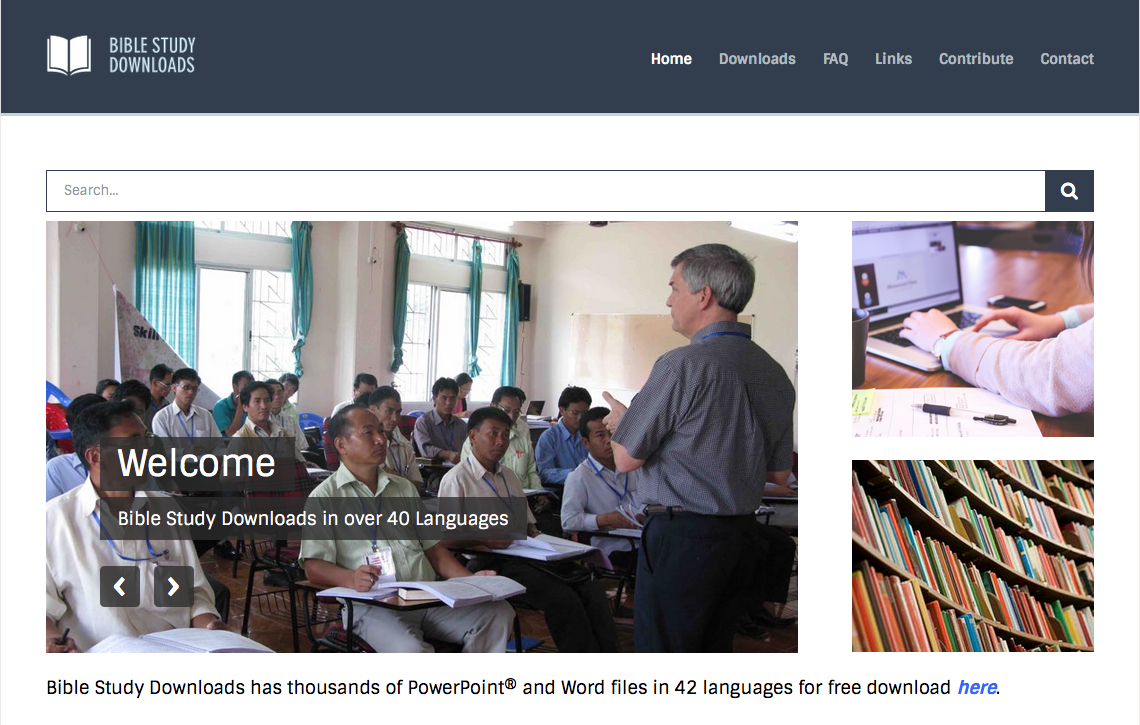 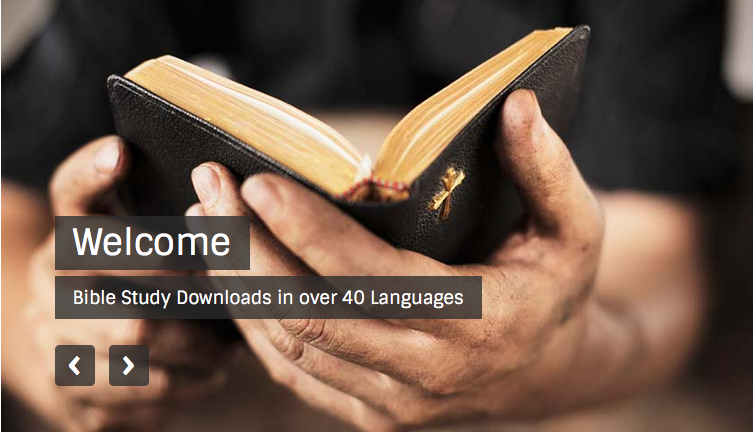 Church Transformation link at BibleStudyDownloads.org
[Speaker Notes: Church Transformation (ct)]